Indian Country Workforce Development: 
A Brief History of Federal Policy
1819 through the 1960s: the U.S. government’s boarding school policy forcibly removed Native children from their communities and transported them often hundreds or thousands of miles away to nearly 400 federal- or Christian church-run boarding schools where (among other things) they were required to engage in daily “industrial training”
1934: Indian Reorganization Act, which returned a measure of self-government to Native nations. This gave rise to modern tribal governmental bureaucracies
1940s to 1960s: Congress instituted its Indian termination and relocation policy, which hundreds of thousands of reservation-dwelling Native people to large cities with the promise of high-paying jobs (which rarely materialized)
1960s: President Lyndon Johnson’s Great Society agenda and War on Poverty programs, which included the establishment of the Office of Economic Opportunity (OEO) and specific OEO initiatives targeting Indian Country with workforce training and job opportunities.
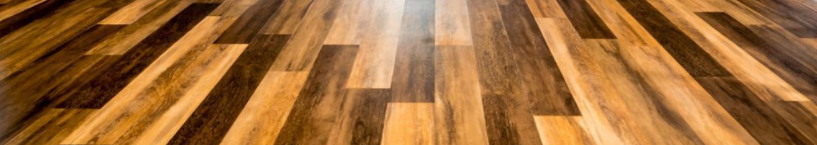 Indian Country Workforce Development: 
A Brief History of Federal Policy
1970s: the Comprehensive Education and Training Act (CETA) of 1973 (which trained workers and then provided them public sector jobs), and the Indian Self-Determination and Education Assistance Act (1975), which among other things enabled Native nations to take over services previously administered by the federal government and fostered the emergence of hundreds of Tribal Employment Rights Offices (TEROs) enforcing tribal laws requiring Native preference in hiring for available positions on Indian reservations.
1970s: Also saw the rapid growth of tribal colleges and universities (TCUs) across Indian Country, which provide targeted and culturally appropriate workforce education and training to Native people based on their distinct needs.
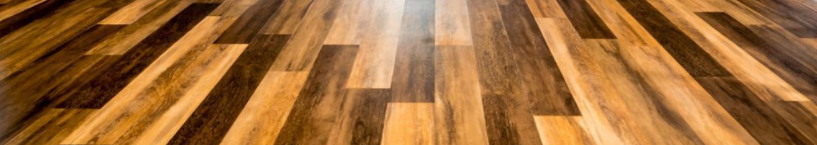 Indian Country Workforce Development: 
A Brief History of Federal Policy
1980s and 1990s: featured additional federal legislation and programs – such as the Job Training Partnership Act (1982) and Workforce Investment Act (1998) – providing Native nations and organizations greater funding for workforce education and training, greater latitude in designing initiatives tailored to their particular challenges and priorities and increased tribal administrative employment opportunities for Native people. 
1992: Passage of 102-477, which provides Native nations and organizations the option to merge federal programs into a single approach.
1990s to present: An Indian Country movement for greater self-determination in the form of holistic approaches to workforce development in the face of continued chronic underfunding by federal government in Native entities.
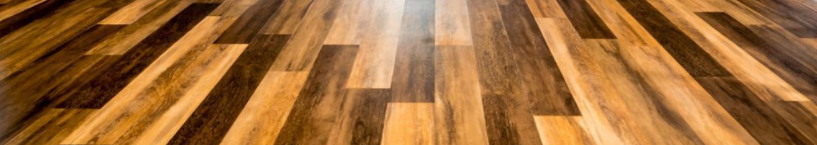